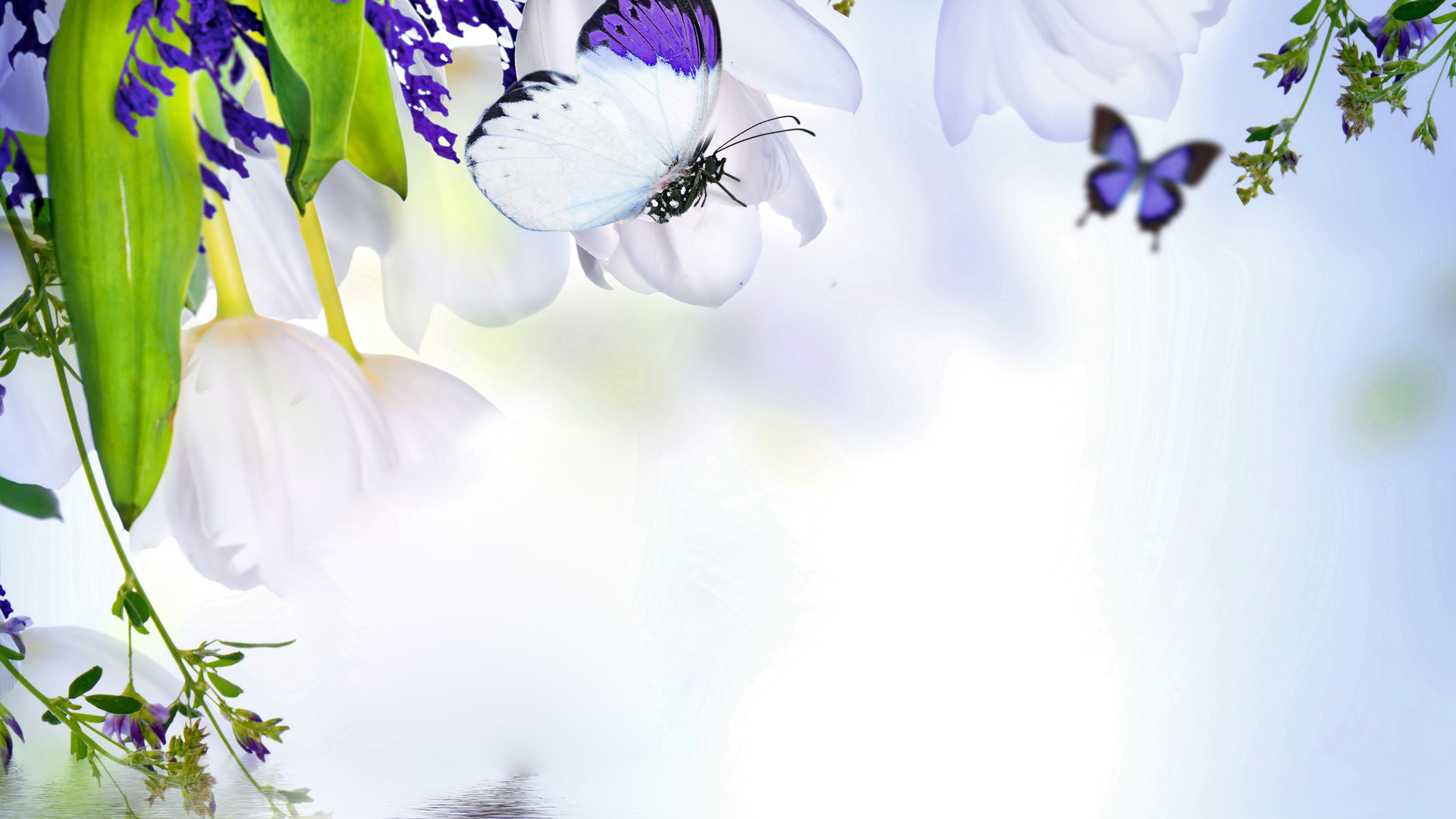 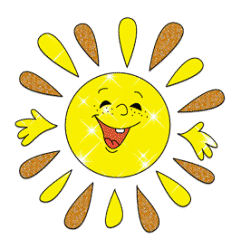 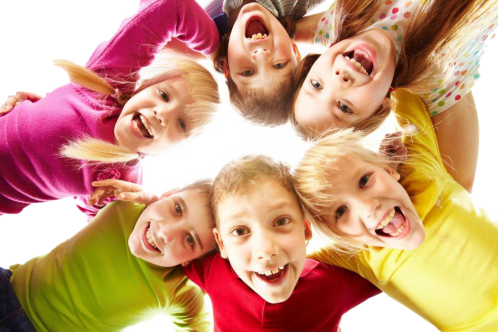 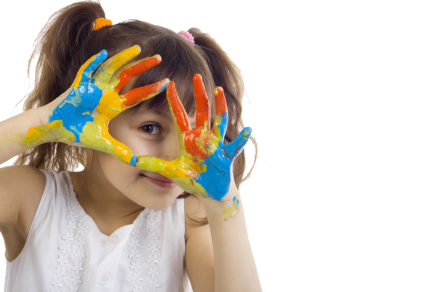 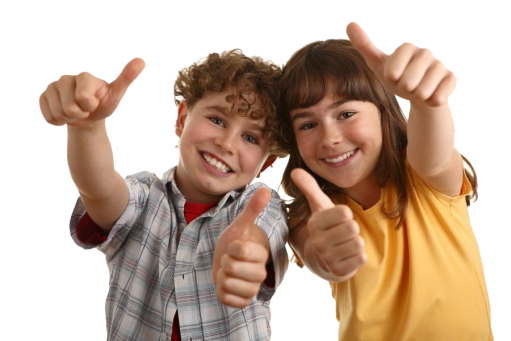 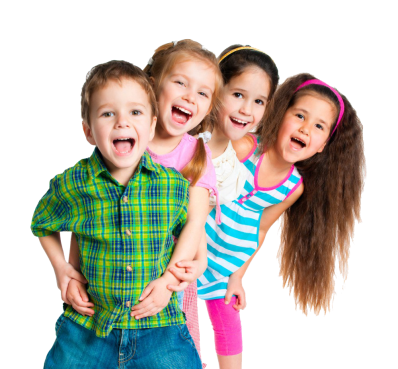 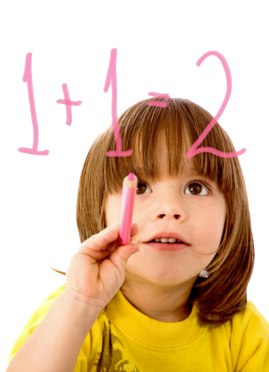 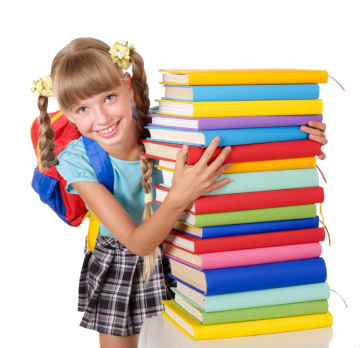 Міський конкурс учнівських проектів:
“Харків – місто перспектив”
Номінація: “Харків – територія громадських ініціатив”
Свято школяра
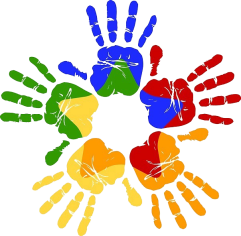 НВК № 45 “Академічна гімназія”
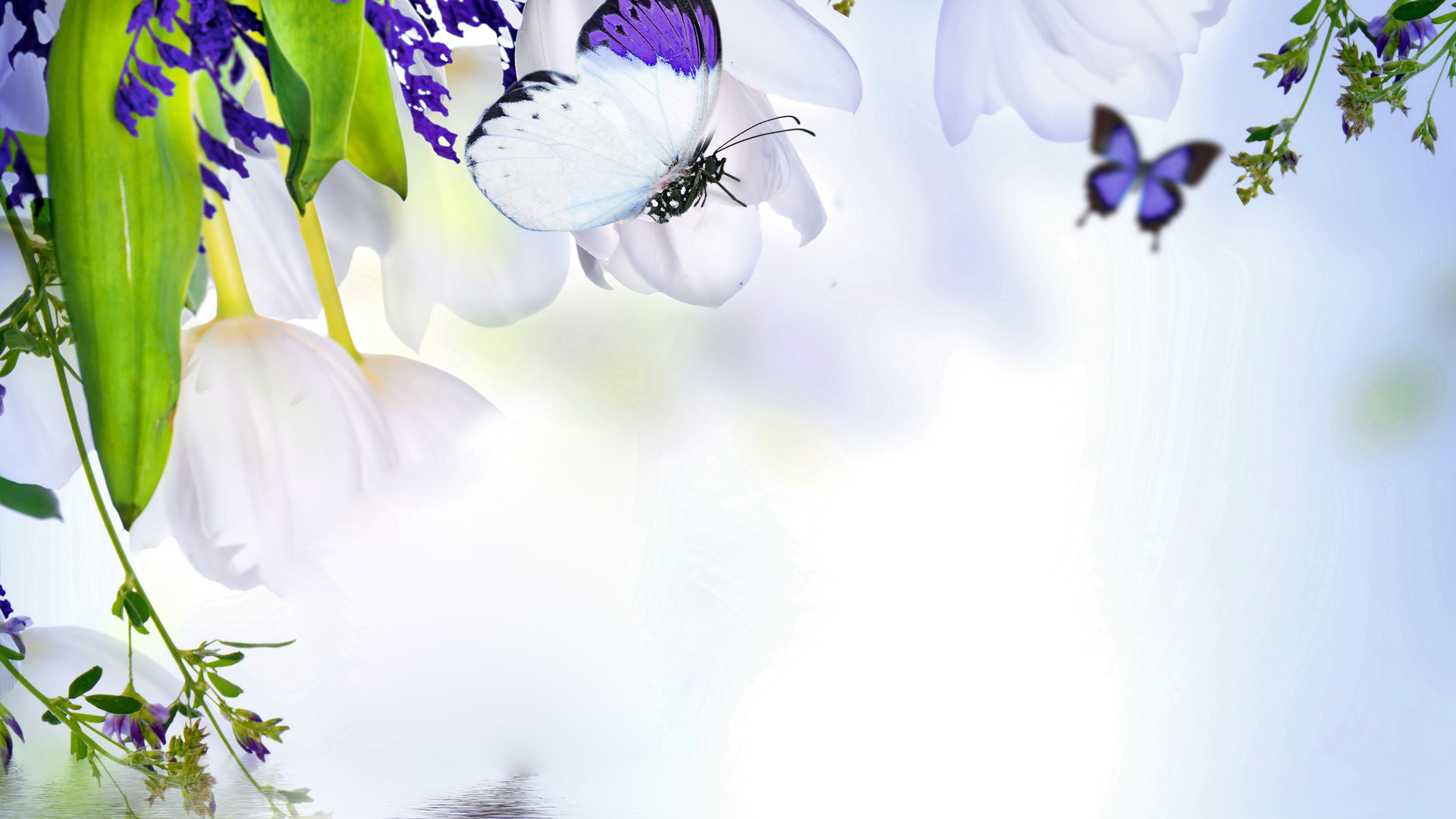 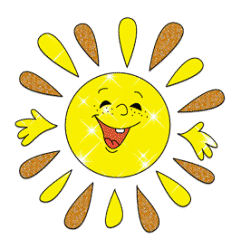 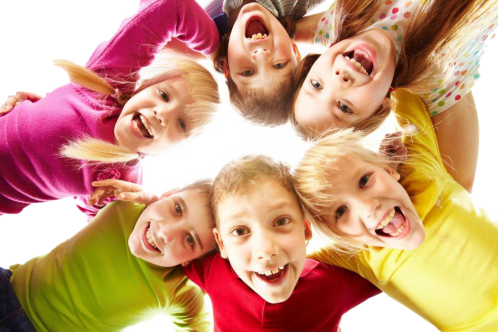 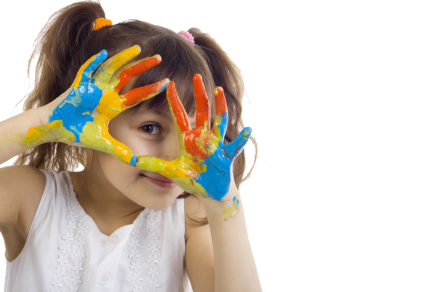 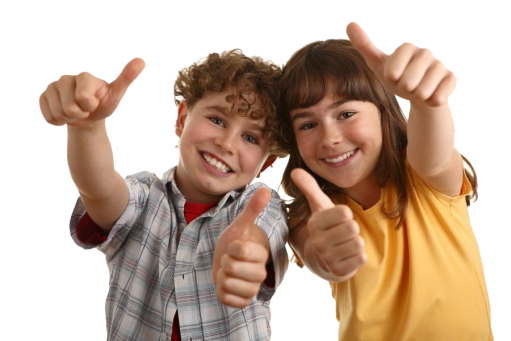 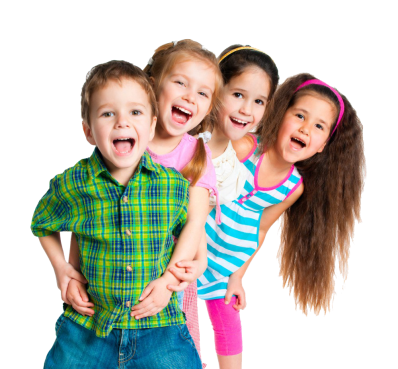 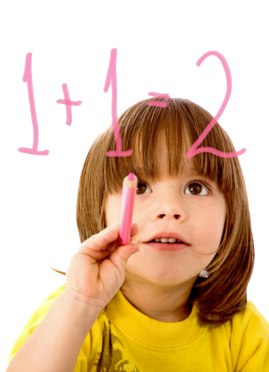 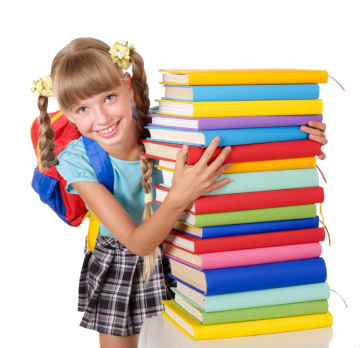 Мета проекту:
- об’єднати школярів міста;
- розкрити нові таланти;
надати можливість кожній дитині 
   Проявити себе в новій справі;
Створити загальношкільну спільноту
   міста Харкова.
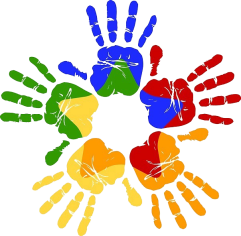 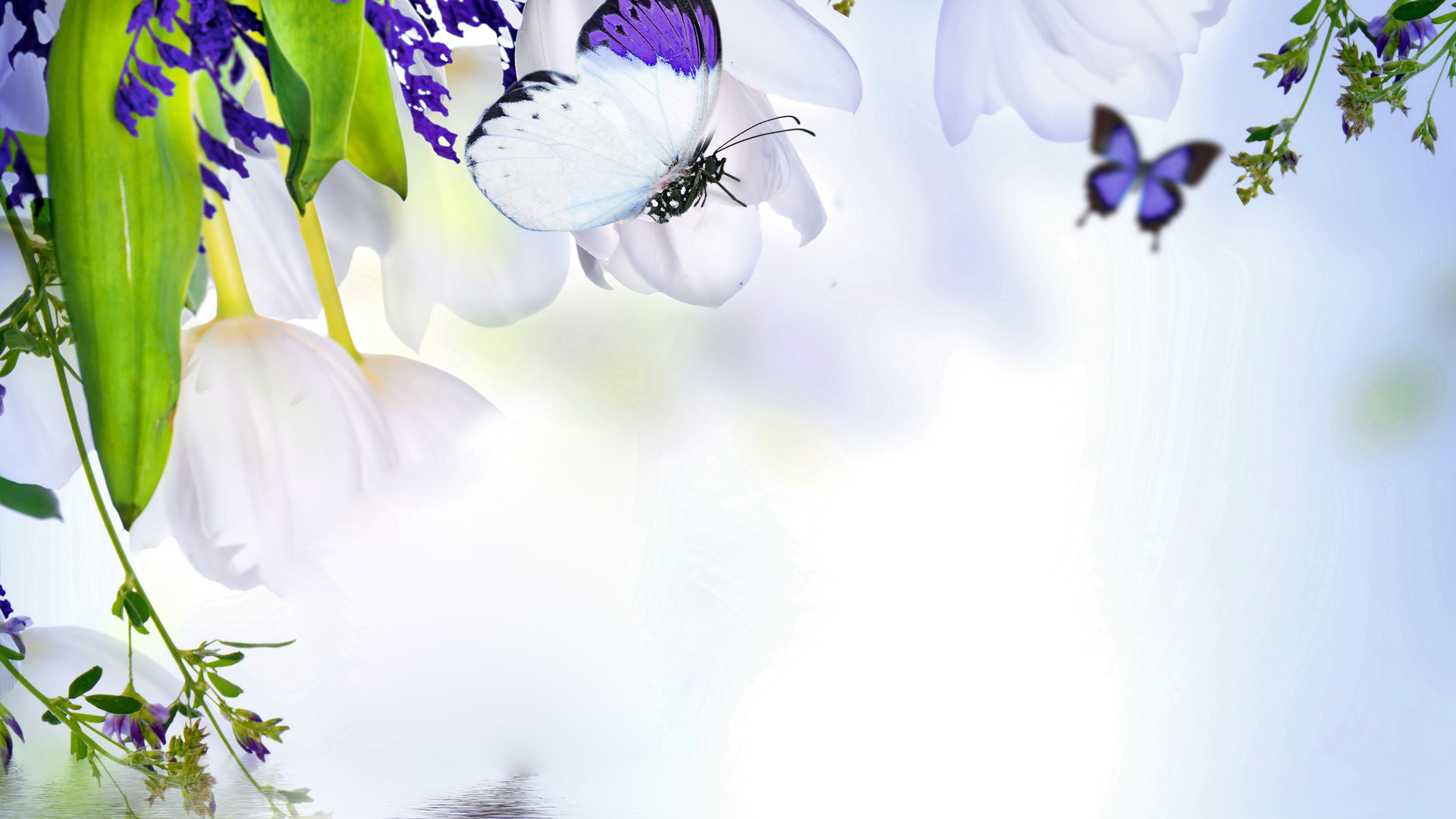 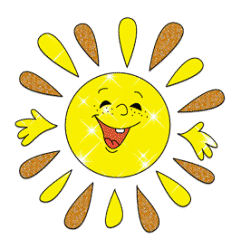 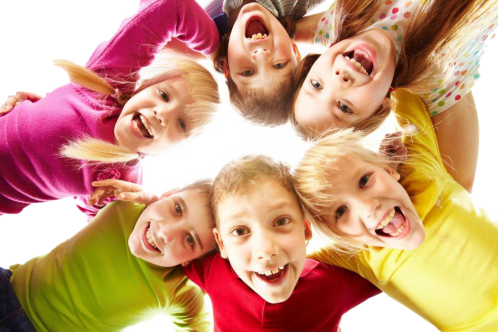 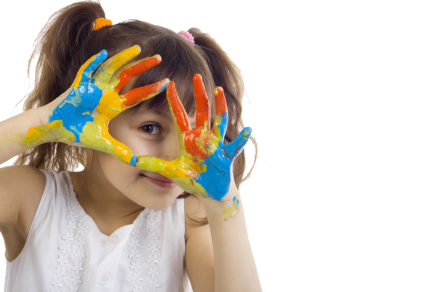 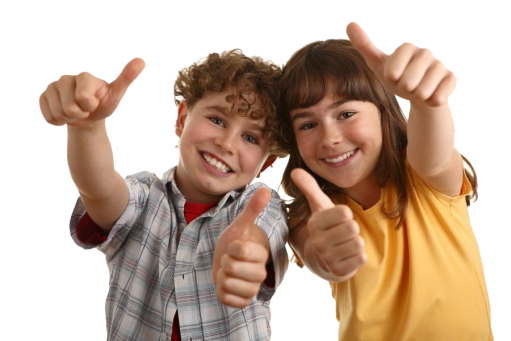 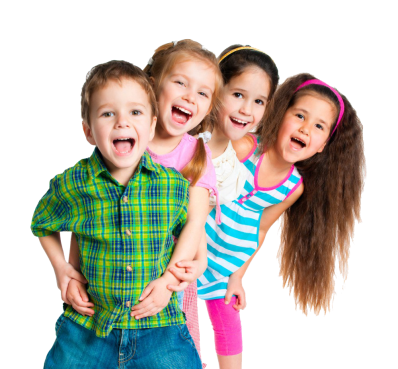 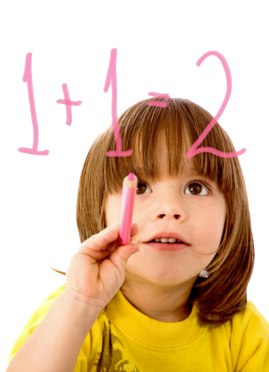 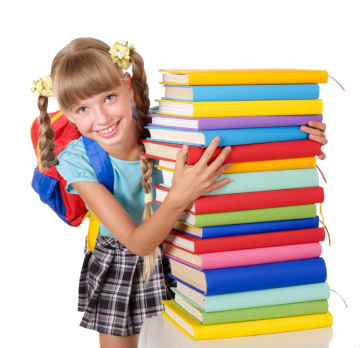 Актуальність проекту:
Ми виступаємо 
	за об’єднання школярів рідного міста.
Ми впевнені, 
	що наш проект розвине соціальну активність 	школярів.
Ми стверджуємо, 
	що наше покоління небайдуже до змін, які 	відбуваються в Україні.
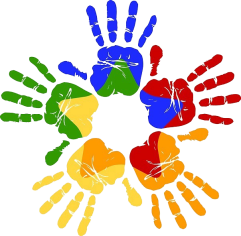 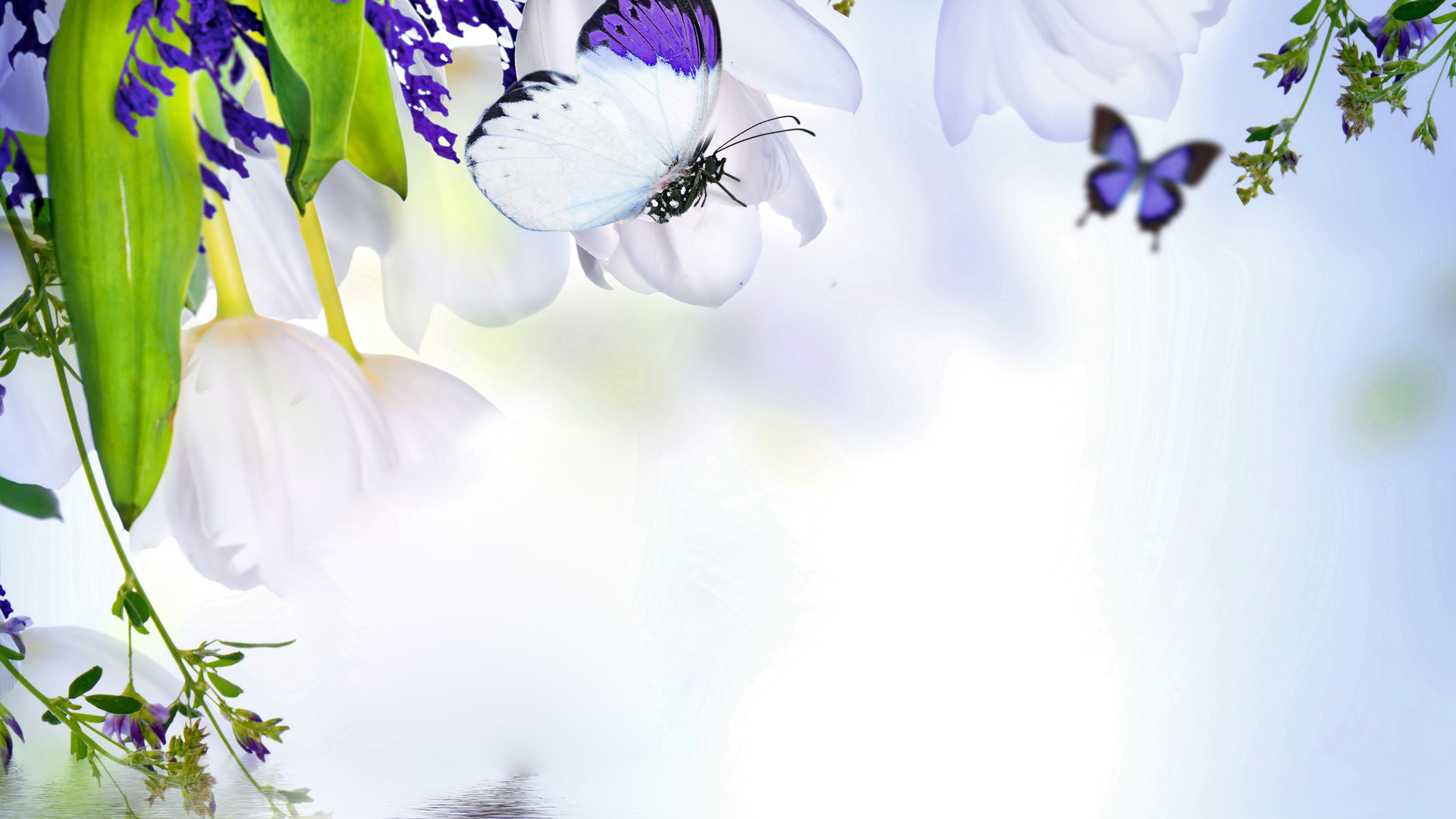 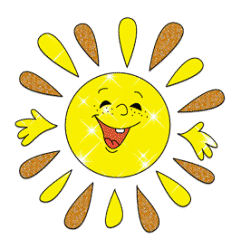 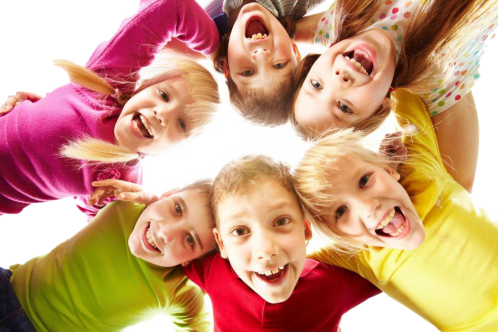 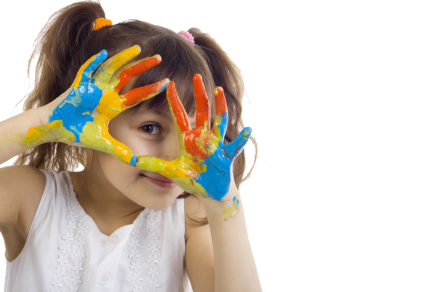 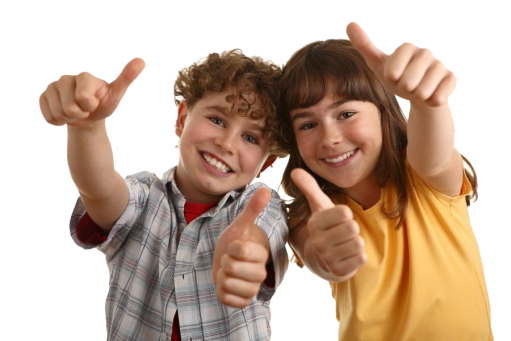 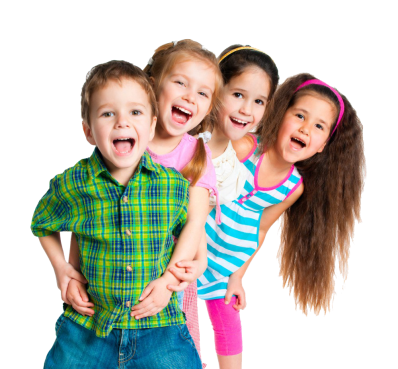 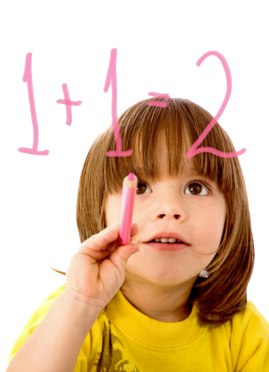 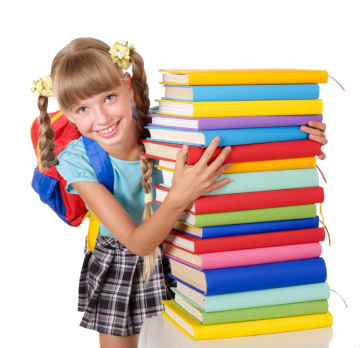 Учасники проекту:
міська організація ХМОУС;	
 «Лідер – ХХІ» асоціація шкільних дитячо-юнацьких організацій Дзержинського району; 
«Росток» дитячо-юнацька організація Жовтневого району;
 «ШУМ» дитячо-юнацька організація Київського району;
 «КРОС» дитячо-юнацька організація Комінтернівського району;
 «Однодумці» асоціація шкільних дитячо-юнацьких організацій Ленінського району;
 «Нове покоління» дитячо-юнацька організація Московського району;	
- «Сузір’я» дитячо-юнацька організація Орджонікідзевського району;	
- «ТЕМП» асоціація шкільних дитячо-юнацьких організацій Фрунзенського району;
- «Авангард» дитячо-юнацька організація Червонозаводського району.
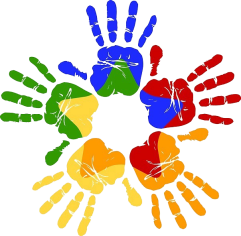 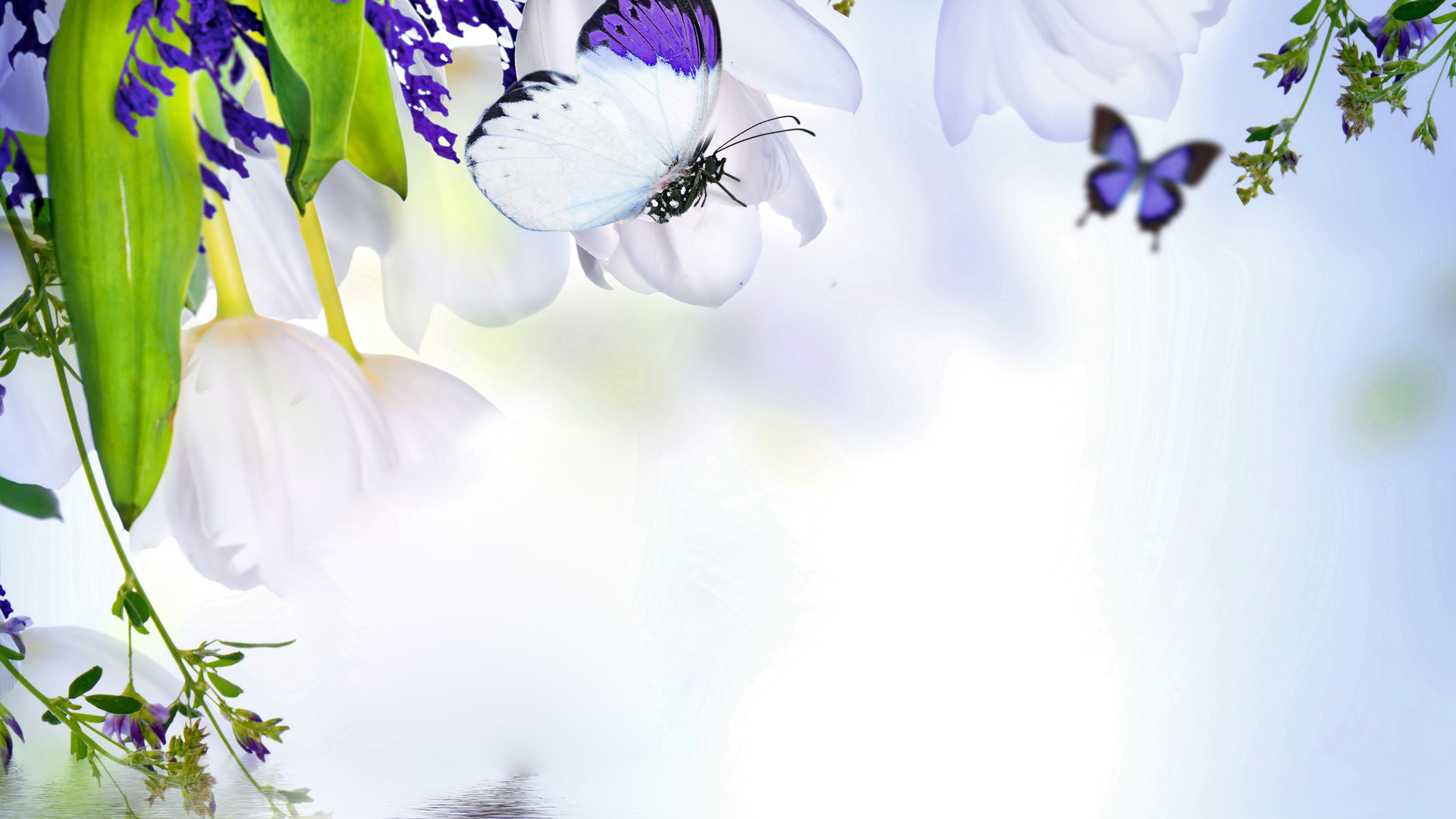 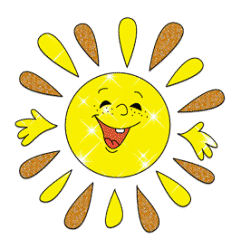 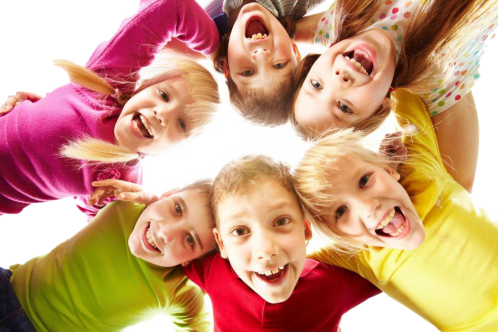 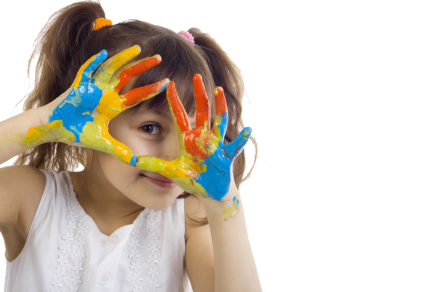 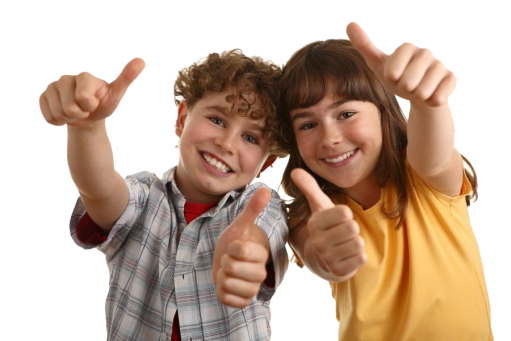 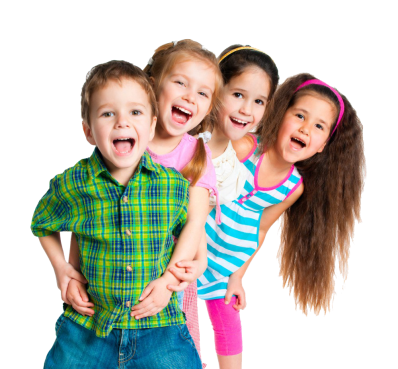 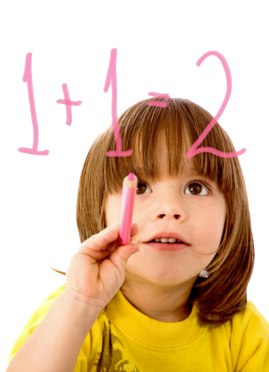 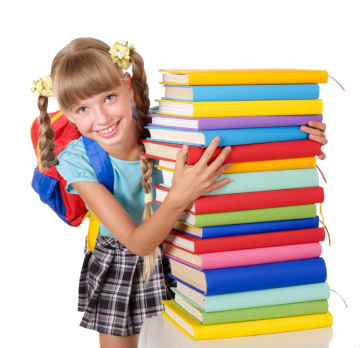 Етапи реалізації проекту:
І етап:
	турніри, конкурси, змагання, які 
	проходять у школах  районів
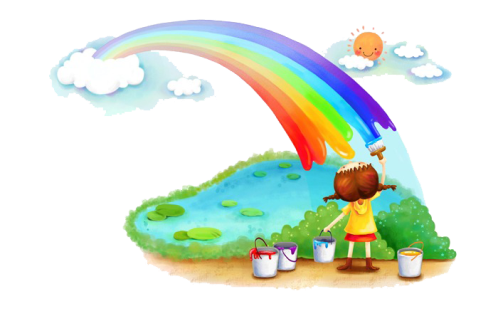 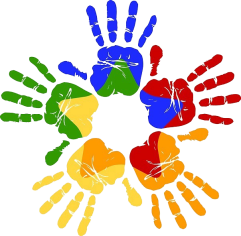 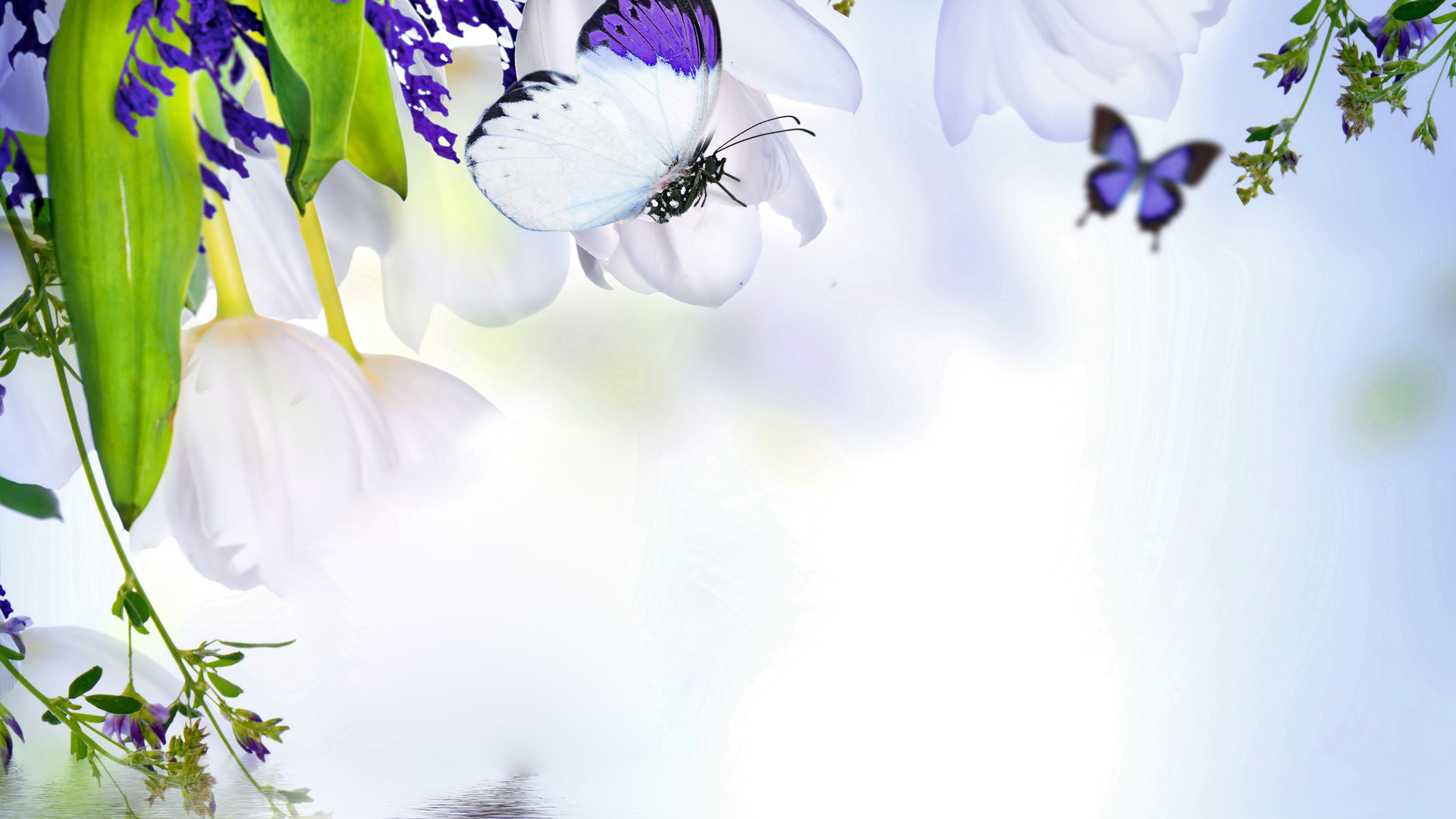 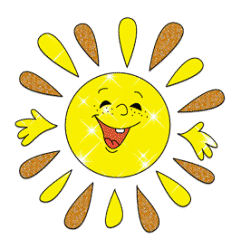 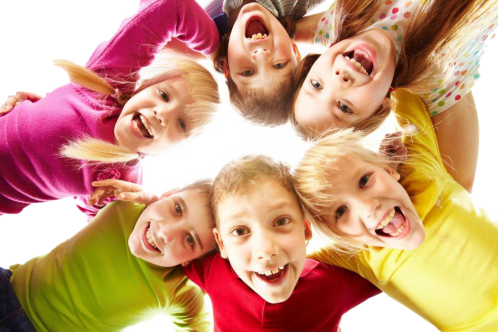 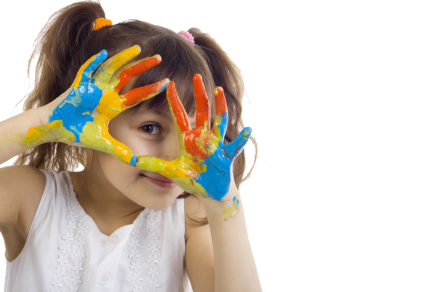 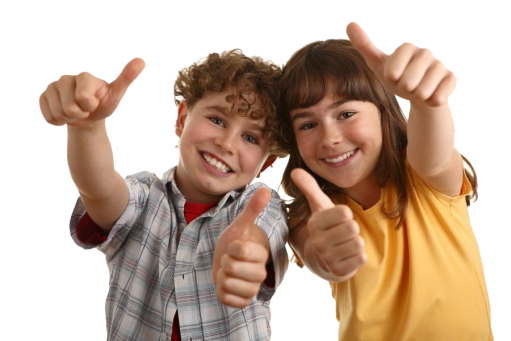 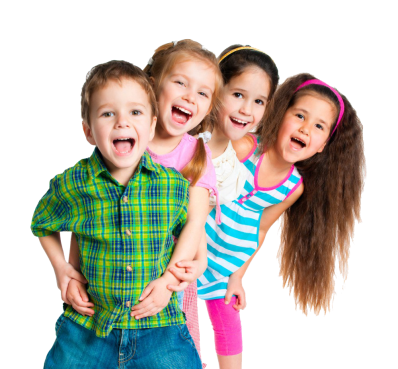 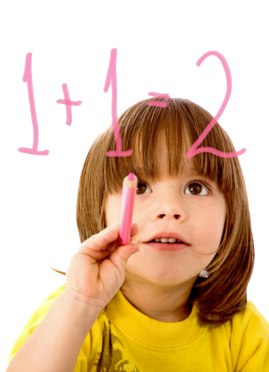 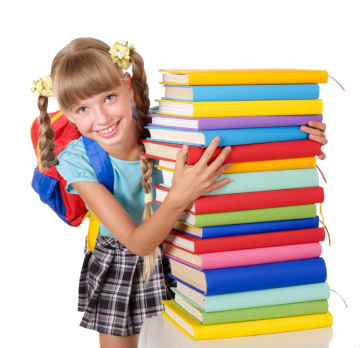 Етапи реалізації проекту:
ІІ етап:
	організаційна підготовка команд 
	до заключного етапу
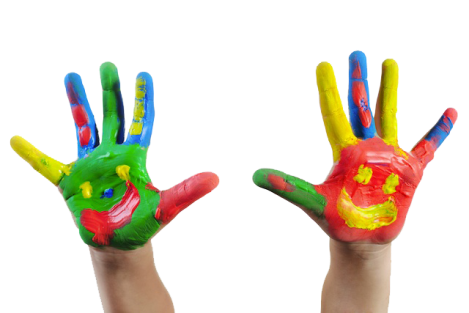 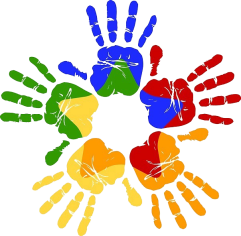 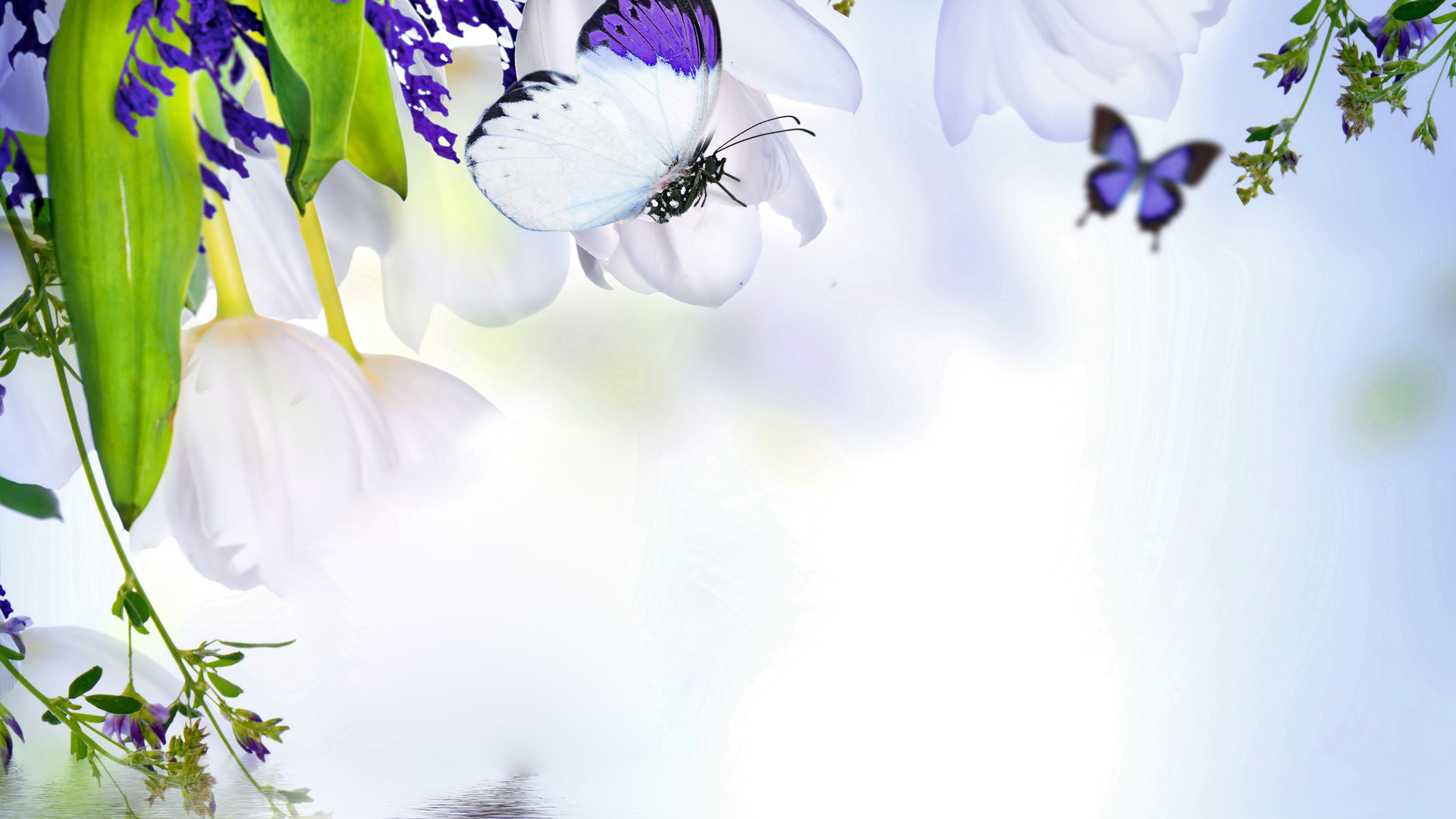 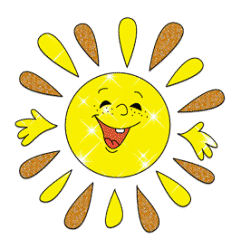 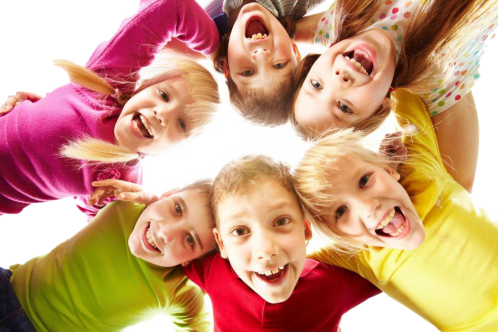 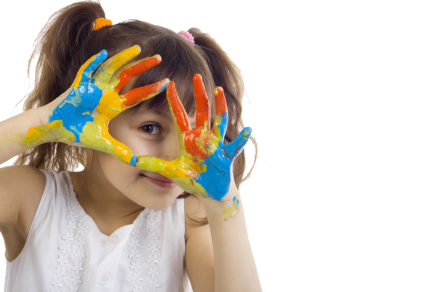 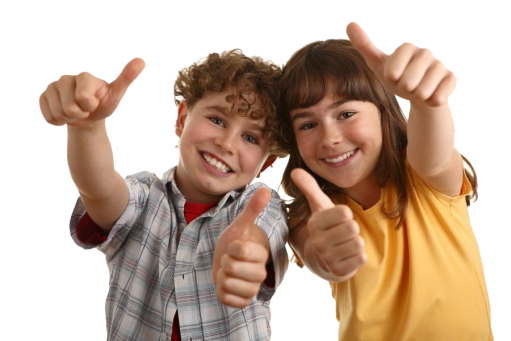 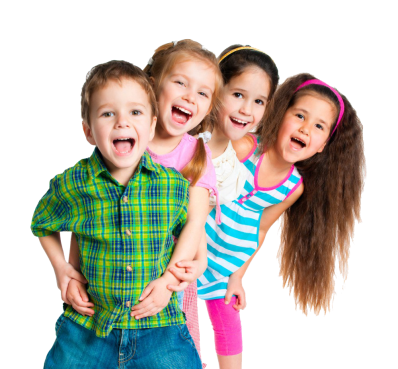 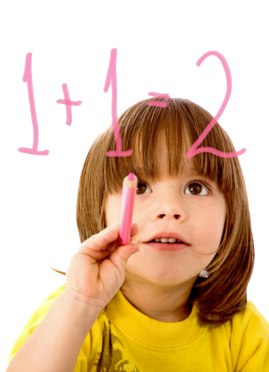 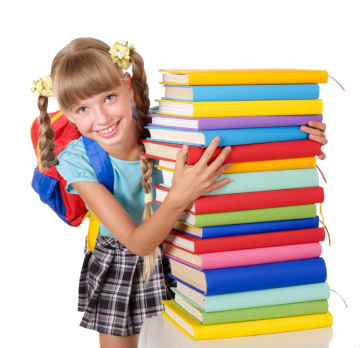 Етапи реалізації проекту:
ІІІ етап:
	Свято школяра
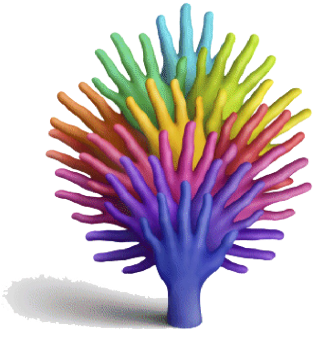 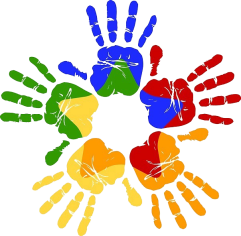 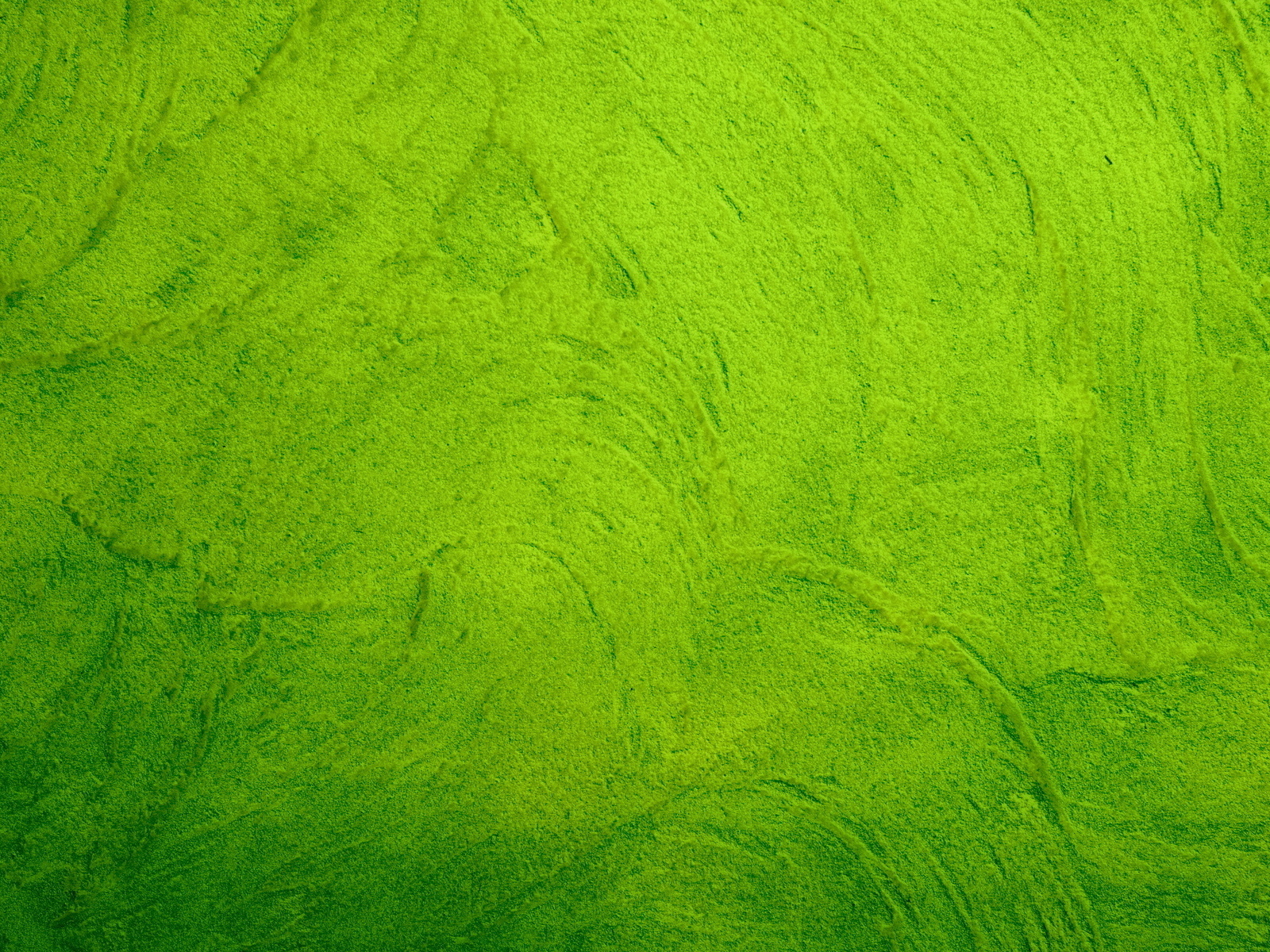 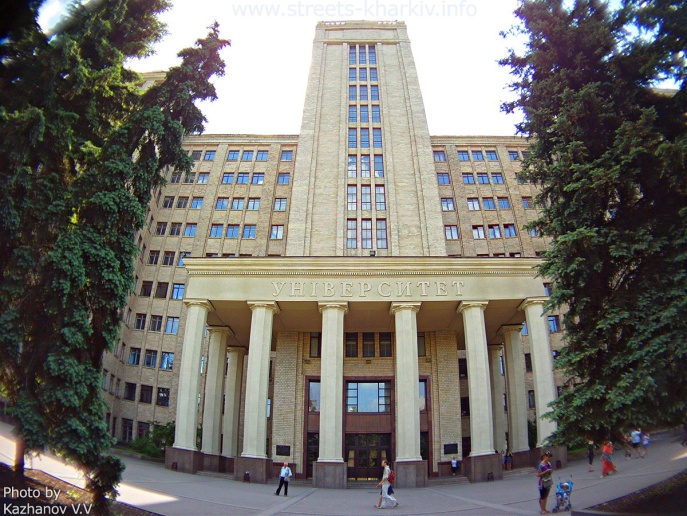 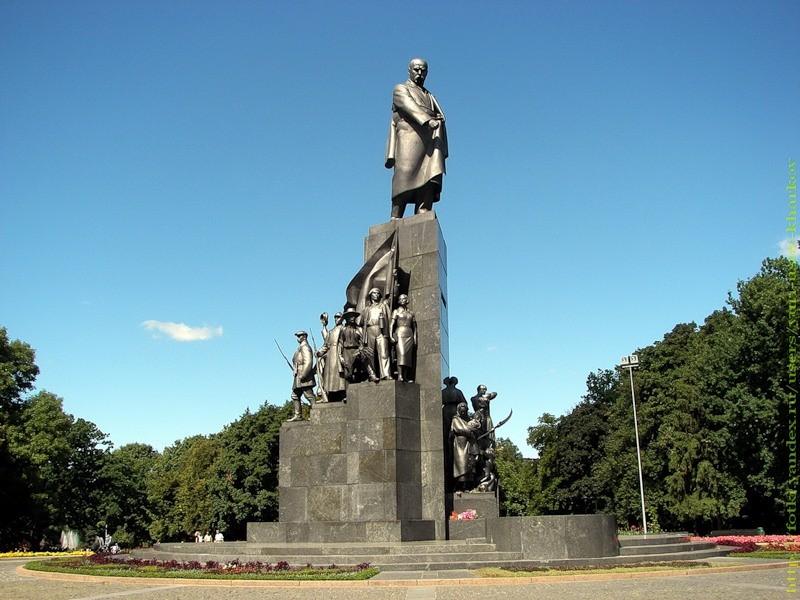 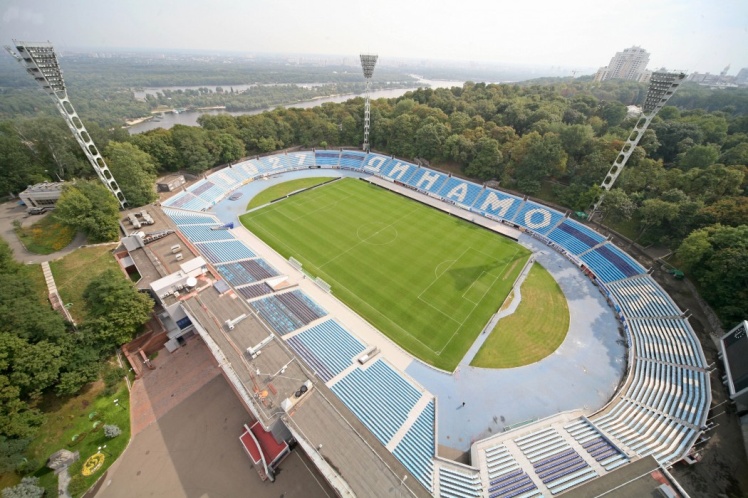 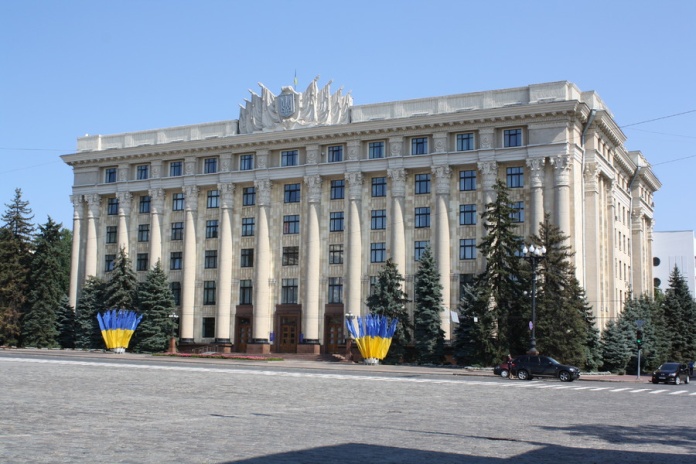 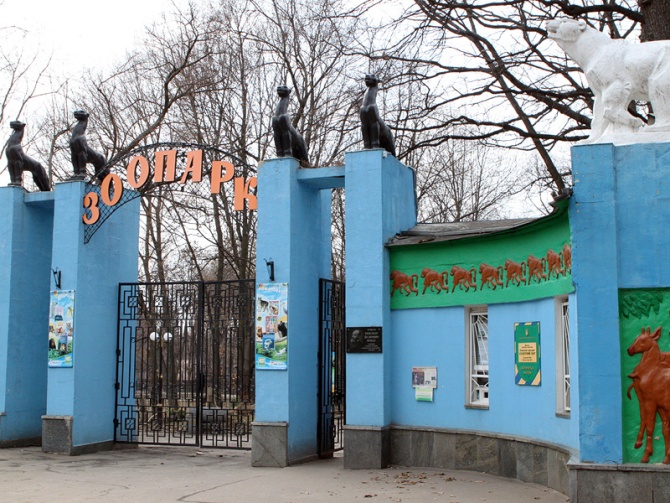 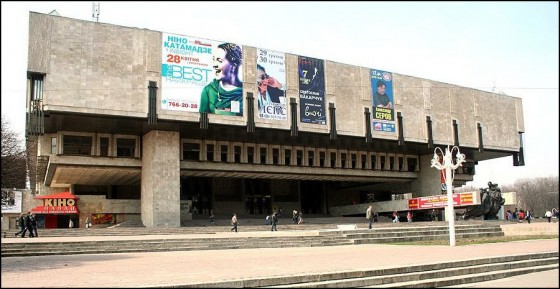 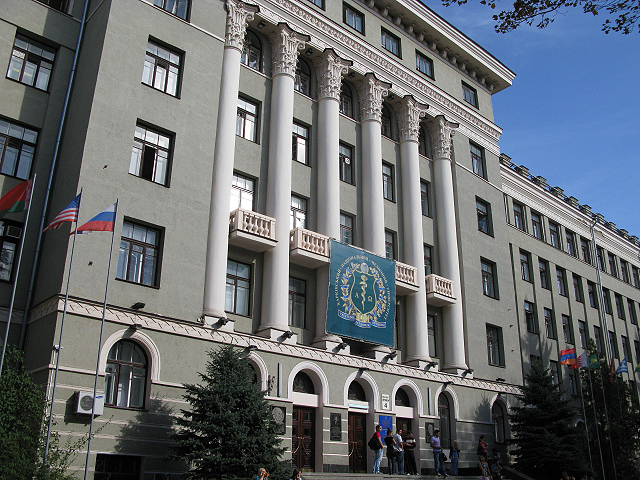 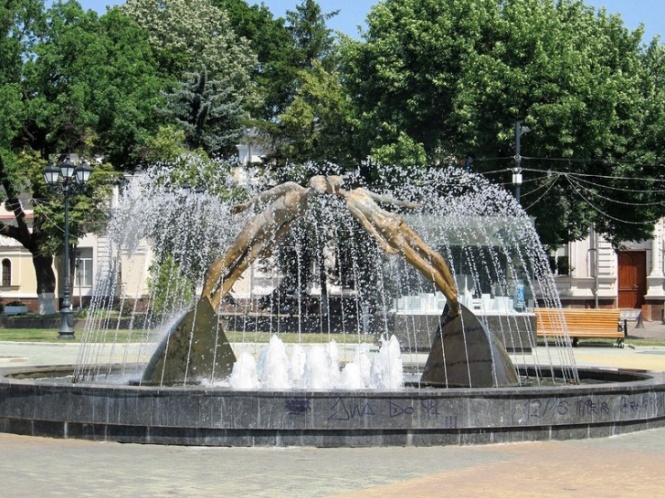 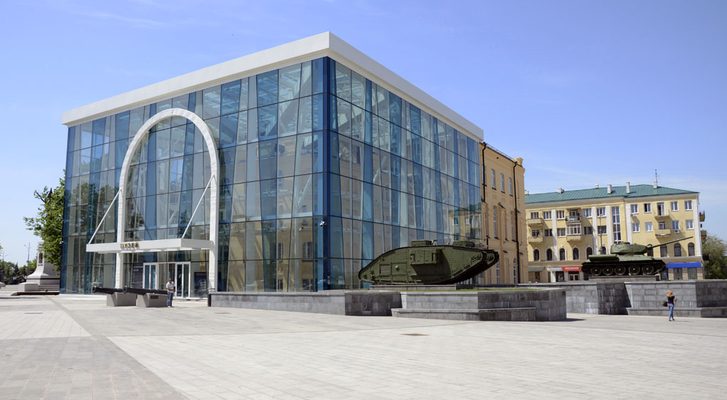 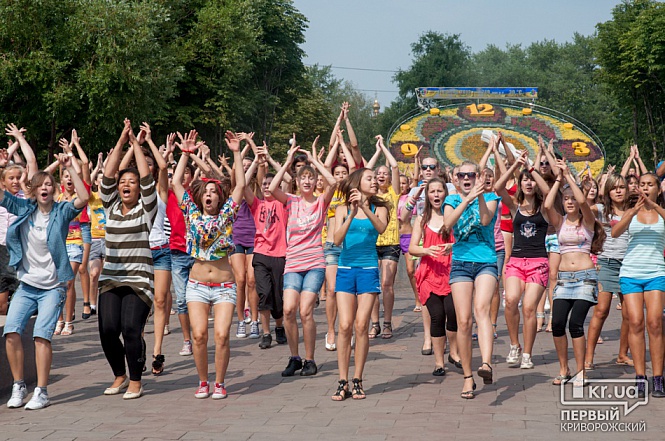 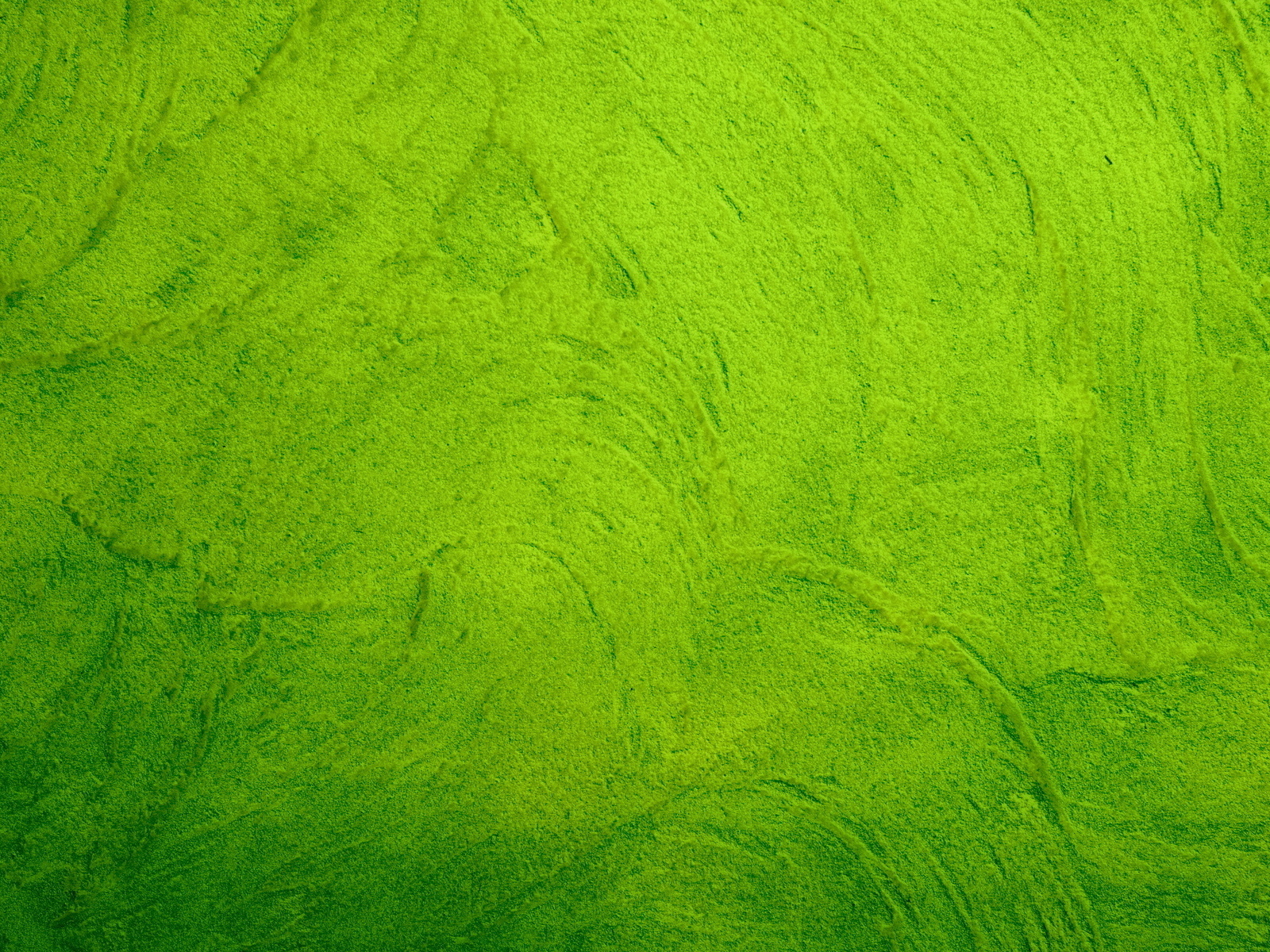 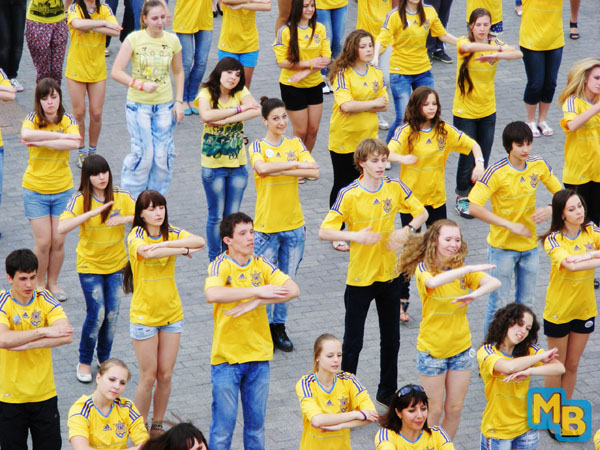 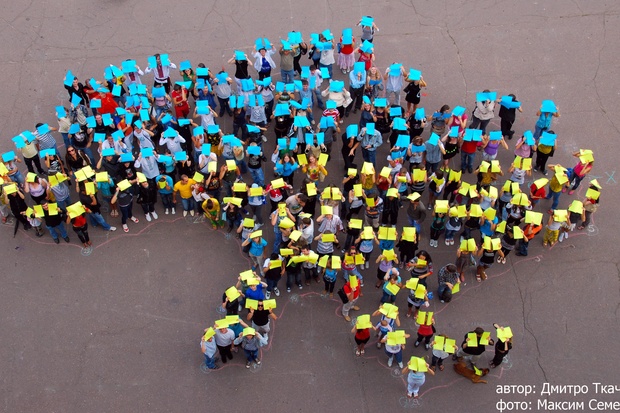 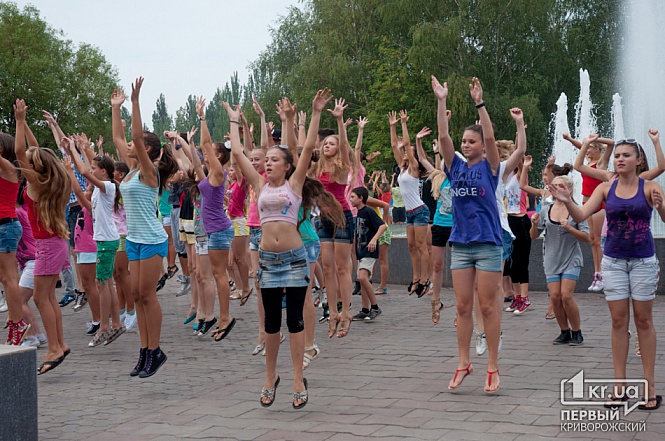 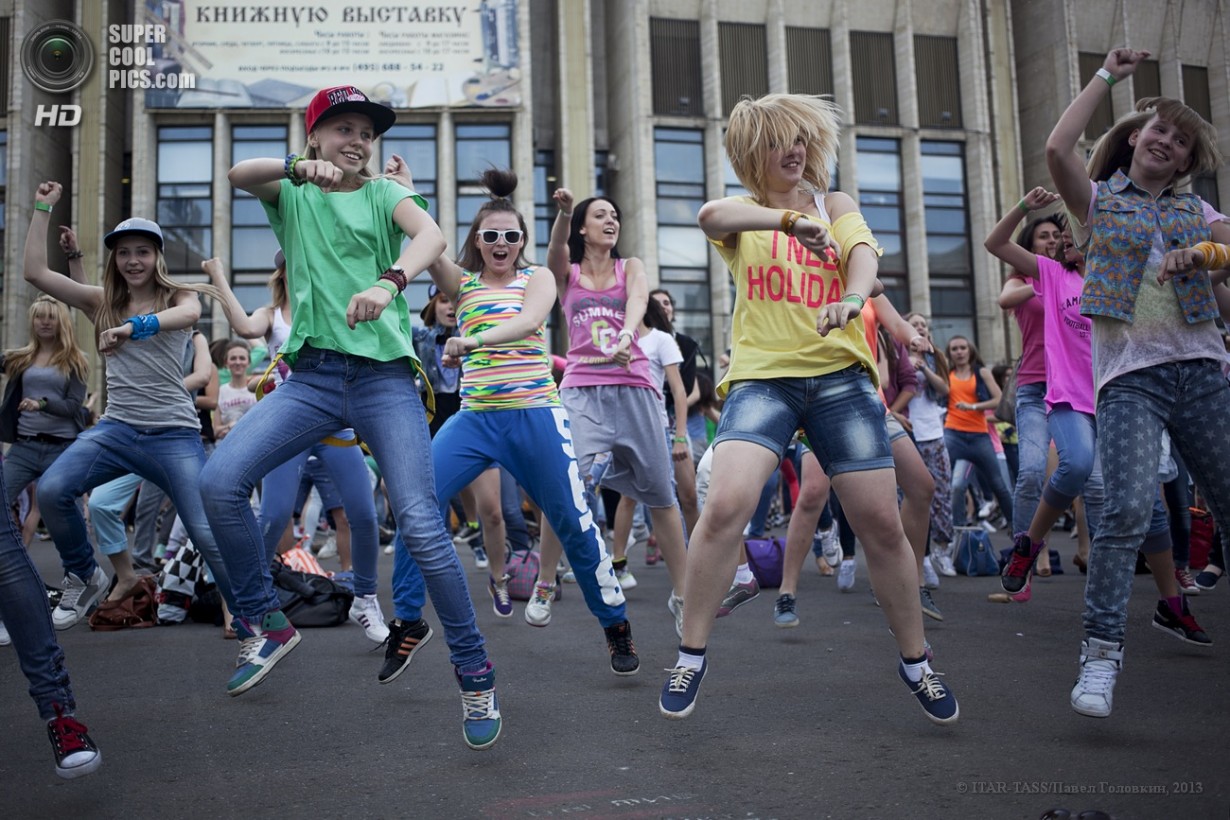 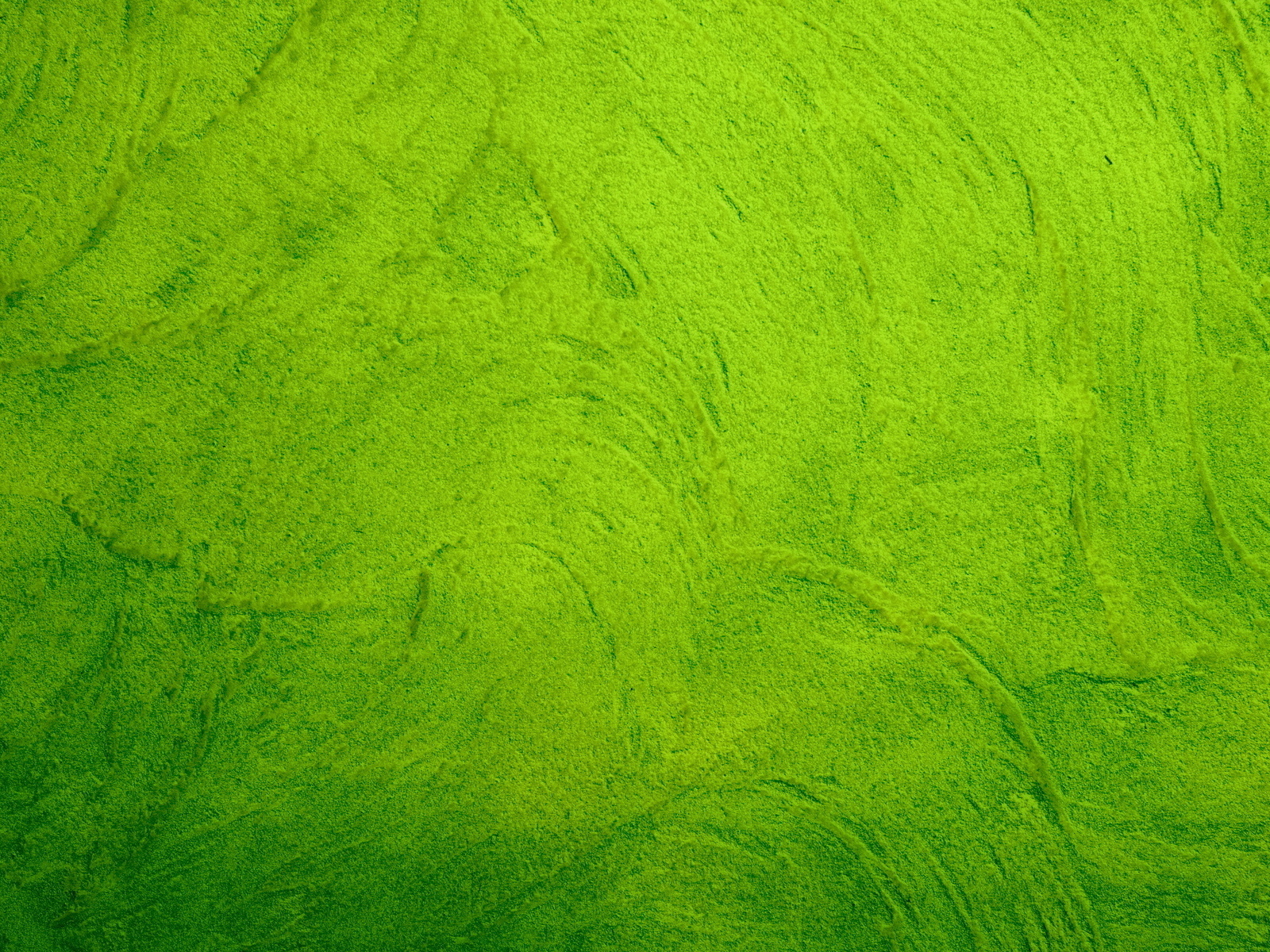 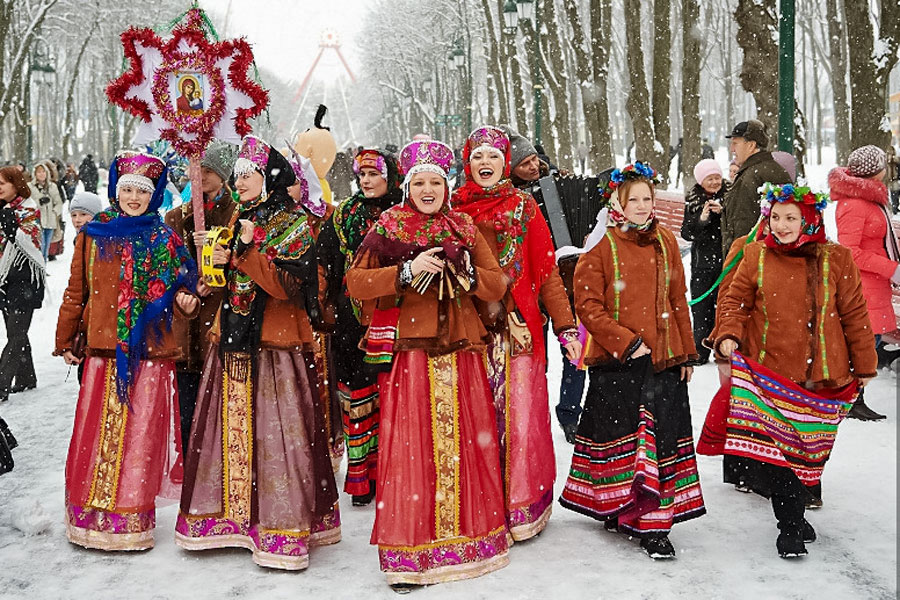 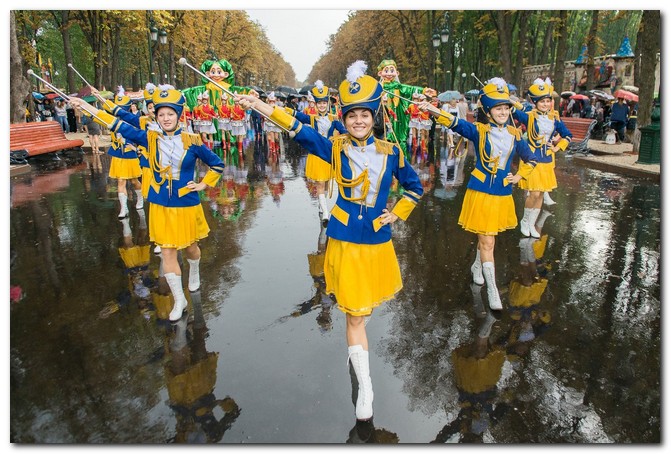 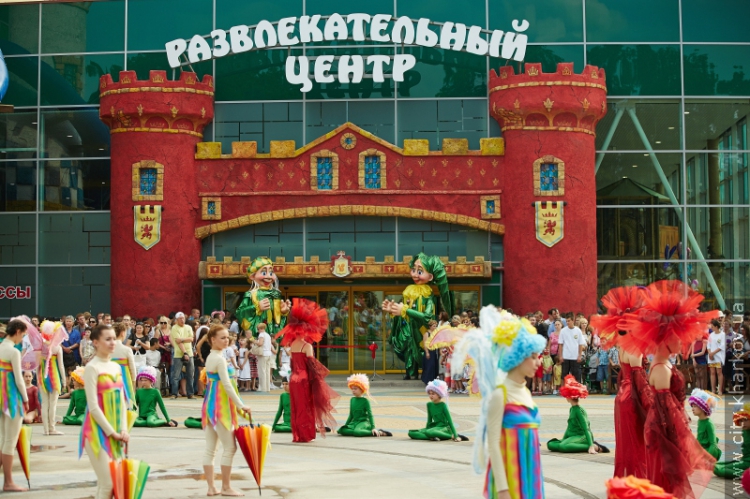 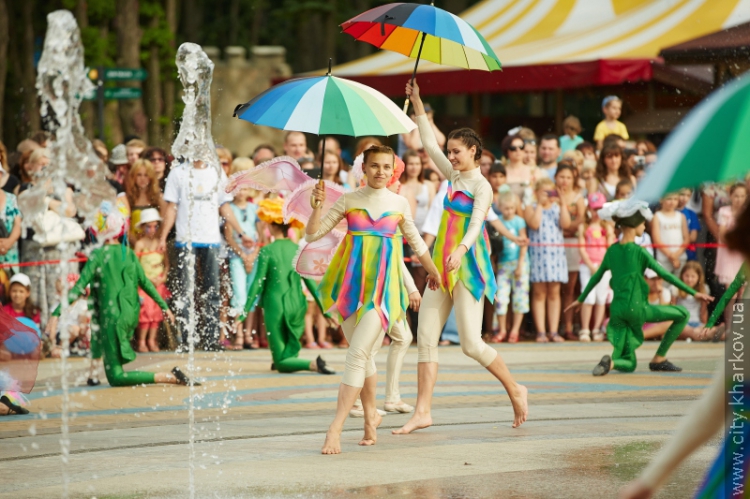 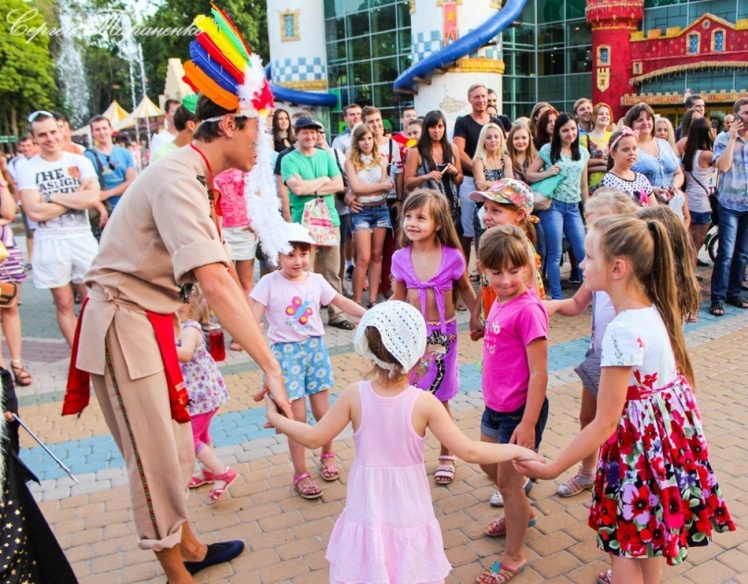 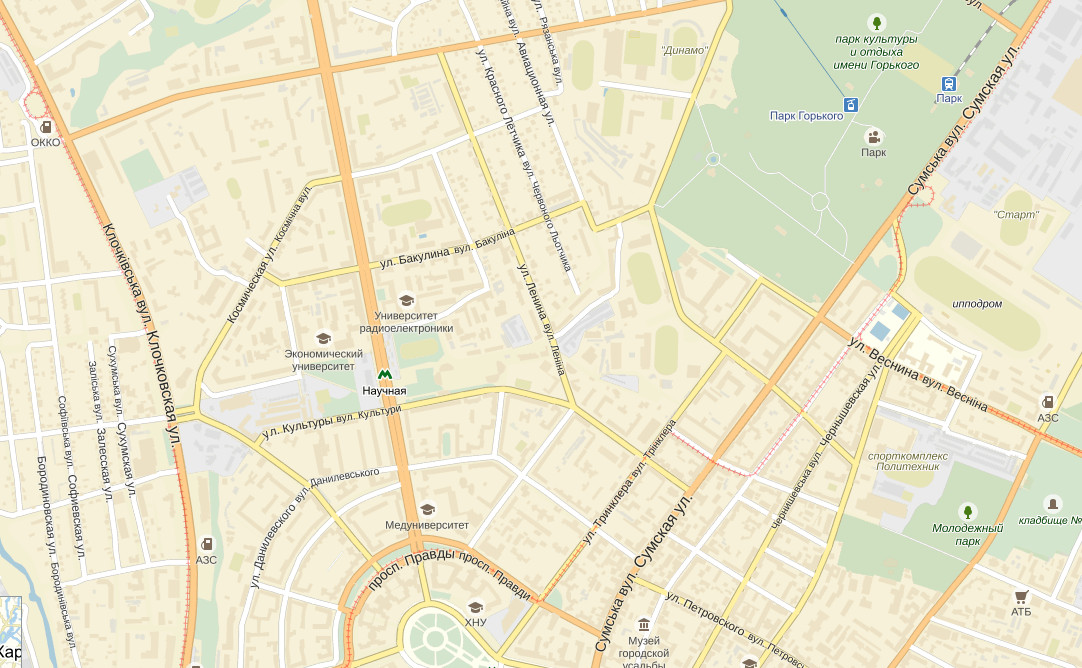 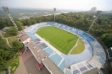 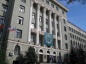 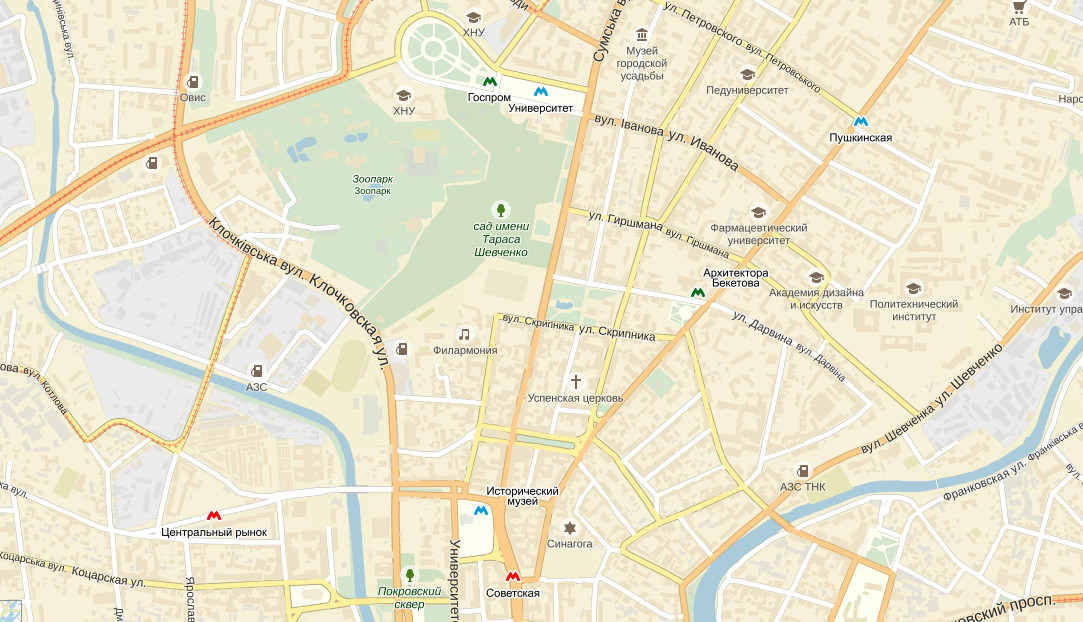 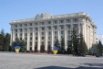 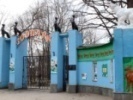 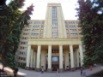 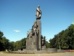 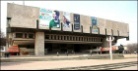 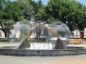 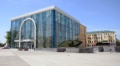